Economics of Power Generation

Dr. Eng. Ramzi R .Barwari
Professor /Thermal Power/Refrigeration &Air-conditioning
Consultant Engineer
Salahaddin University/College of Engineering
Mechanical Engineering Department
FACTOR EFFECTING POWER PLANT DESIGN
Following are the factor effecting while designing a power plant.

	(1) Location of power plant

	(2) Availability of water in power plant

	(3) Availability of labour nearer to power plant

	(4) Land cost of power plant

	(5) Low operating cost

	(6) Low maintenance cost

	(7) Low cost of energy generation

	(8) Low capital cost
EFFECT OF POWER PLANT TYPE ON COSTS
The cost of a power plant depends upon, when a new power plant is to set up or an existing plant is to be replaced or plant to be extended. The cost analysis includes

	1. FIXED COST
	It includes Initial cost of the plant, Rate of interest, Depreciation cost, Taxes, and Insurance.

	2. OPERATIONAL COST
	It includes Fuel cost, Operating labour cost, Maintenance cost, Supplies, Supervision, Operating taxes.
INITIAL COST
The initial cost of a power station includes the following:
Land cost

2.  Building cost

3.  Equipment cost

4.  Installation cost

Overhead charges, which will include the transportation cost, storekeeping charges, interest during construction etc.
RATE OF INTEREST
All enterprises need investment of money and this money may be obtained as loan, through bonds and shares or from owners of personal funds. 

Interest is the difference between money borrowed and money returned. It may be charged at a simple rate expressed as % per annum or may be compounded.
DEPRECIATION
Depreciation accounts for the deterioration of the equipment and decrease in its value due to corrosion, weathering and wear and tear with use. It also covers the decrease in value of equipment due to damages.

The following methods are used to calculate the depreciation cost:
	(1) Straight line method
	(2) Percentage method
	(3) Sinking fund method
	(4) Unit method.
OPERATIONAL COSTS
The elements that make up the operating expenditure of a power plant include the following

	(1) Cost of fuels.
	(2) Labour cost.
	(3) Cost of maintenance and repairs.
	(4) Cost of stores (other than fuel).
	(5) Supervision.
	(6) Taxes.
COST OF FUELS
In a thermal station fuel is the heaviest item of operating cost. The selection of the fuel and the maximum economy in its use are, therefore, very important considerations in thermal plant design. 

It is desirable to achieve the highest thermal efficiency for the plant so that fuel charges are reduced. 

The cost of fuel includes not only its price at the site of purchase but its transportation and handling costs also.

The cost of fuel varies with the following:
	(1) Unit price of the fuel.
	(2) Amount of energy produced.
	(3) Efficiency of the plant.
LABOUR COST
For plant operation labour cost is another item of operating cost.

In case of automatic power station the cost of labour is reduced to a great extent. However labour cost cannot be completely eliminated even with fully automatic station, as they will still require some manpower for periodic inspection etc.
COST OF MAINTENANCE AND REPAIRS
In order to avoid plant breakdowns maintenance is necessary.

Repairs are necessitated when the plant breaks down or stops due to faults developing in the mechanism. The repairs may be minor, major or periodic overhauls

Maintenance includes periodic cleaning, greasing, adjustments and overhauling of equipment. The material used for maintenance is also charged under this head.
COST OF STORES
	The items of consumable stores other than fuel include such articles as lubricating oil and greases, cotton waste, small tools, chemicals, paints and such other things. The incidence of this cost is also higher in thermal stations than in hydro-electric power stations.

SUPERVISION
	In this head the salary of supervising staff is included. A good supervision is reflected in lesser breakdowns and extended plant life. The supervising staff includes the station superintendent, chief engineer, chemist, engineers, supervisors, stores incharges, purchase officer and other establishment. 
TAXES
	The taxes under operating head includes the following:
		(i) Income tax
		(ii) Sales tax
		(iii) Social security and employee’s security etc.
ECONOMIC OF POWER GENERATION
The cost of power generation can be reduced by,

	(i) 	Selecting equipment of longer life and proper capacities.
	(ii)	Running the power station at high load factor.
	(iii) 	Increasing the efficiency of the power plant.
	(iv) 	Carrying out proper maintenance of power plant equipment 	to avoid plant breakdowns.
	(v) 	Keeping proper supervision as a good supervision is reflected 	in lesser breakdowns and extended plant life.
	(vi) Using a plant of simple design that does not need highly 	skilled personnel.
LOAD CURVES
The load demand on a power system is governed by the consumers and for a system supplying industrial and domestic consumers, it varies within wide limits. This variation of load can be considered as daily, weekly, monthly or yearly.

These curves are for a day and for a year and these show the load demanded by the consumers at any particular time. Such load curves are termed as “Chronological load Curves”.
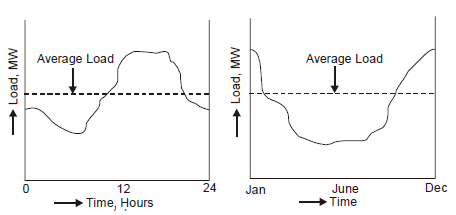 Numerical Problems
1. 	Determine the thermal efficiency of a steam power plant and its coal bill per annum using the following data.
	Maximum demand = 24000 kW
	Load factor = 40%
	Boiler efficiency = 90%`
	Turbine efficiency = 92%
	Coal consumption = 0.87 kg/Unit
	Price of coal = Rs. 280 per tonne

Solution
	η (Thermal efficiency) = Boiler efficiency × Turbing efficiency
			        = 0.9 × 0.92 = 0.83
	Load factor = Average Load/Maximum Demand
	Average Load = 0.4 × 24000 = 9600 kW
	E = Energy generated in a year = 9600 × 8760 = 841 × 105 kWh
	Cost of coal per year   = (E × 0.87 × 280)/1000
			       = (841 × 105 × 0.87 × 280)/1000
			       = Rs. 205 × 105.
The maximum (peak) load on a thermal power plant of 60 Mw capacity is 50 Mw at an annual load factor of 50%. The loads having maximum demands of 25 Mw, 20 Mw, 8 Mw and, 5 Mw are connected to the power station.
	Determine: (a) Average load on power station (b) Energy generated per year (c) Demand factor (d) Diversity factor.
Solution.
		(a) Load factor = Average load/Maximum demand
		      Average load = 0.5 × 50 = 25 Mw

		(b) E = Energy generated per year = Average load × 8760
						        = 219 × 106 kWh.

		(c) Demand factor = Maximum demand/Connected load
				       = 50/(25 + 20 + 8 + 5) = 0.86

		(d) Diversity factor = (Sum of individual maximum demands)/(Simultaneous maximum demand)
				= (25 + 20 + 8 + 5)/(50) = 1.16